Читательская грамотность как системообразующий компонент функциональной грамотности
Оценка качества образования в международных рейтингахопирается на данные международных исследований PIRLS,TIMSS и PISA
Функциональная грамотность – способностьиспользовать знания, умения, способы в действии прирешении широкого круга задач обнаруживает себяза пределами учебных ситуаций, в задачах, не похожихна те, где эти знания, умения, способы приобретались.
Чтобы оценить уровень функциональной грамотности своих учеников, учителю нужно дать им нетипичные задания, в которых предлагается рассмотреть некоторые проблемы из реальной жизни. Решение этих задач, как правило, требует применения знаний в незнакомой ситуации, поиска новых решений или способов действий, т.е. требует творческой активности.
Как учить? Основныепедагогические средства 
Основная педагогическая задача:инициировать детское действие иобразовательный запрос учащихся.
 Основные педагогические средства в руках учителя:УЧЕБНОЕ ЗАДАНИЕи УЧЕБНАЯ СИТУАЦИЯ
Основные критерии отбора заданий дляформирования и оценки функциональной грамотности
Наличие проблемы в описанной ситуации

Ситуационная значимость контекста

Необходимость перевода условий задачи, сформулированных с помощью обыденного языка на язык предметной области

Новизна формулировки задачи, неопределенность в способах решения
Особенности заданий для оценки функциональнойграмотности
Задача, поставленная вне предметной области и решаемая спомощью предметных знаний
 В каждом из заданий описываются жизненная ситуация, какправило, близкая понятная учащемуся
 Контекст заданий близок к проблемным ситуациям,возникающим в повседневной жизни
 Ситуация требует осознанного выбора модели поведения
 Вопросы изложены простым, ясным языком
 Требуют перевода с обыденного языка на язык предметнойобласти (математики, физики и др.)
Используются разные форматы представления информации:рисунки, таблицы, диаграммы, комиксы и др
Читательская грамотность
Интегративные компоненты функциональной грамотности

БАЗОВЫЙ НАВЫК ФУНКЦИОНАЛЬНОЙ ГРАМОТНОСТИ



Читательская грамотность – способность к чтению и пониманию учебных текстов, умение извлекать информацию из текста, интерпретировать и использовать ее при решении учебных, учебнопрактических задач и в повседневной жизни».
ЗАДАНИЯ, КОТОРЫХ НЕ ХВАТАЕТ В УЧЕБНОМ ПРОЦЕССЕ
Нужны учебные задания:
 представленные во внеучебном тексте;
Не содержащие указания на способ действия
Формирование читательской грамотностина предметном материале
1. Освоение терминологии
2. Работа с текстовой информацией: анализ, интерпретация, представление в графическом и символьном виде, создание новой
3. Формирование умения читать чертеж
Чему учить:
- читать и понимать различные тексты;
- работать с информацией, представленной в различной форме;
- использовать полученную в тексте информацию для решения различных учебно-познавательных и учебно-практических задач
Для формирования читательской компетенциинеобходимы:- доступные учебные тексты- специальная система упражнений
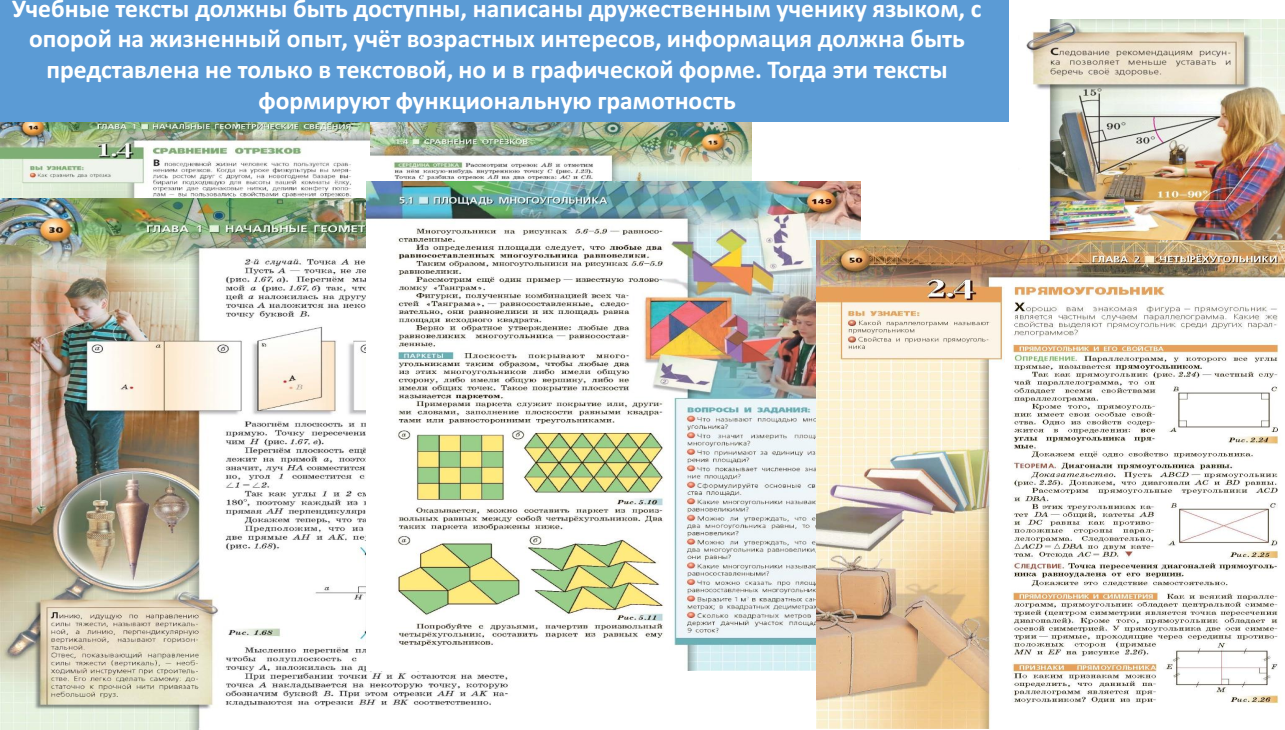 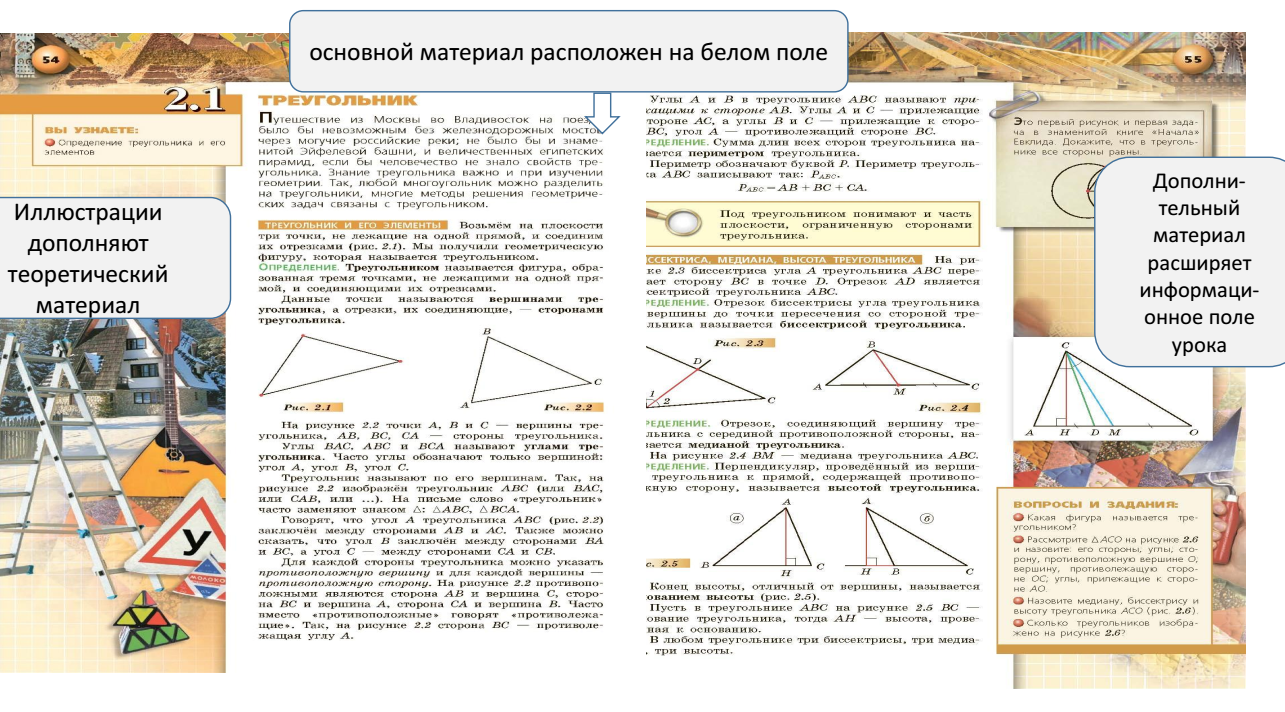 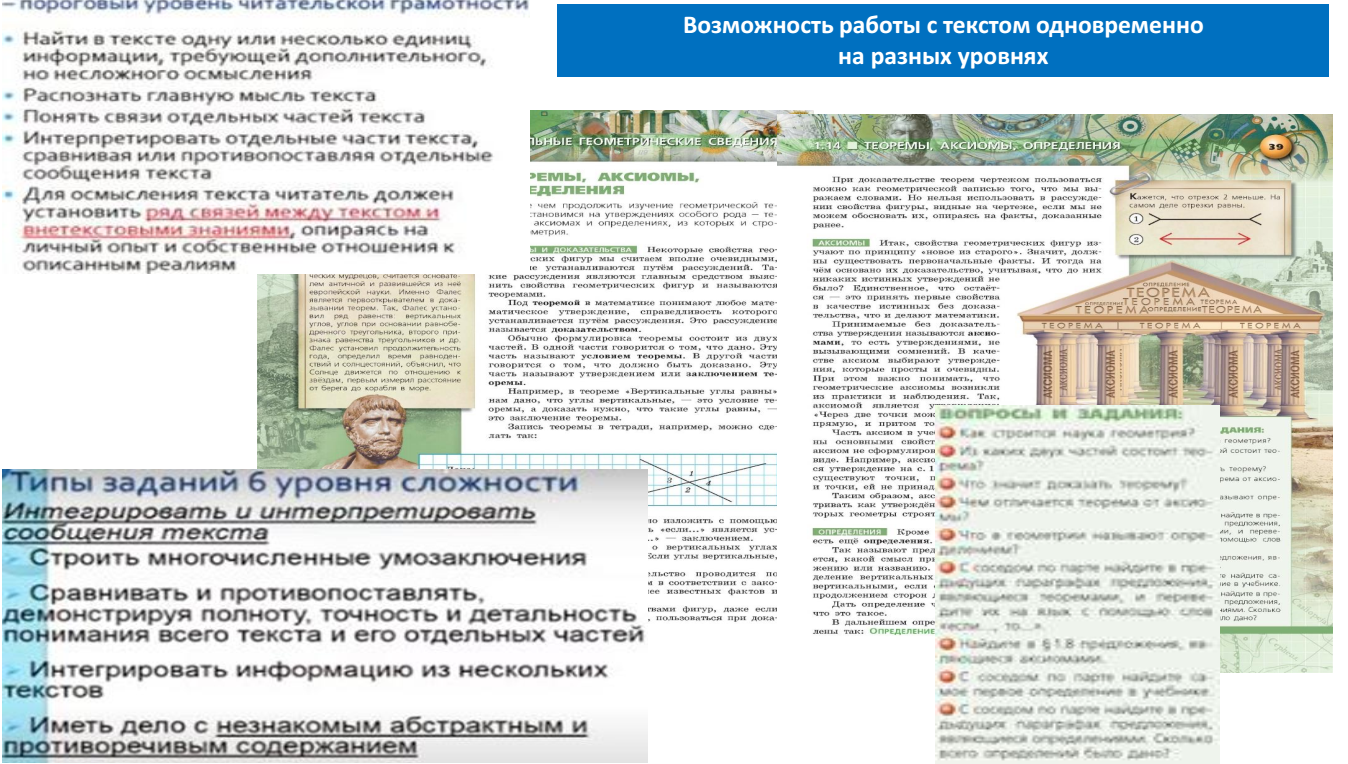 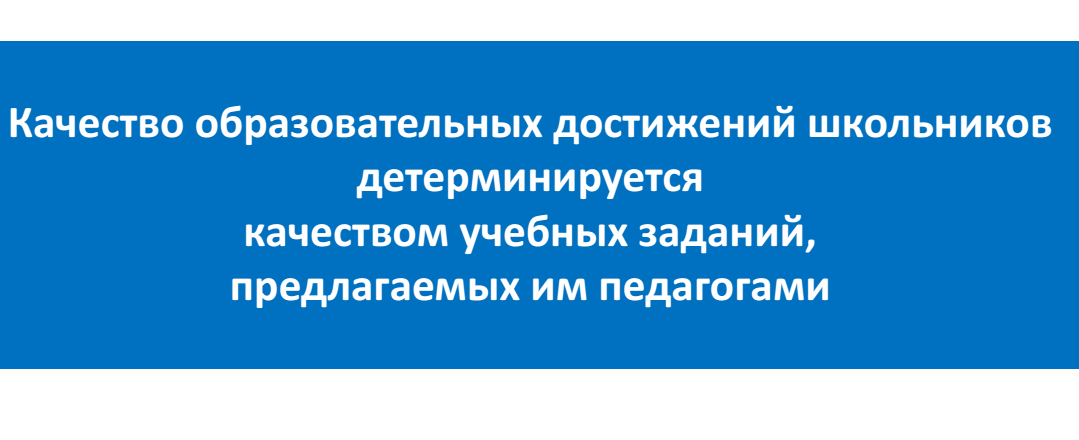 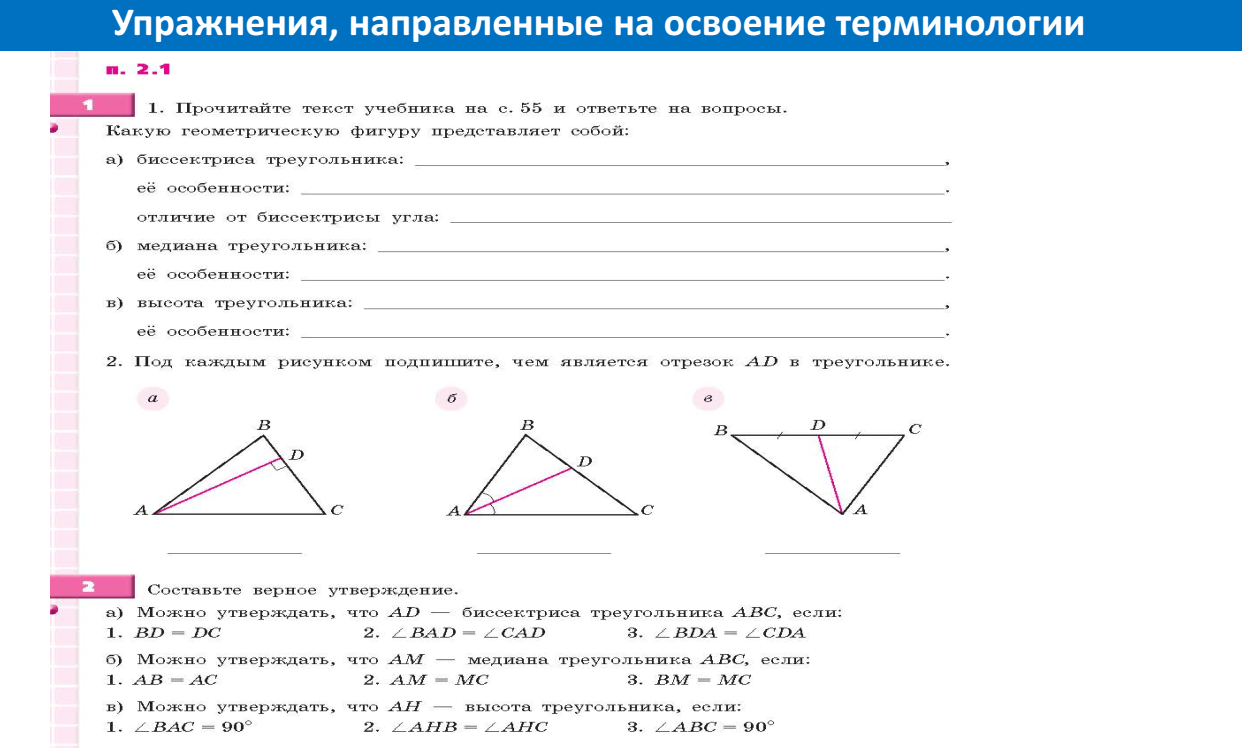 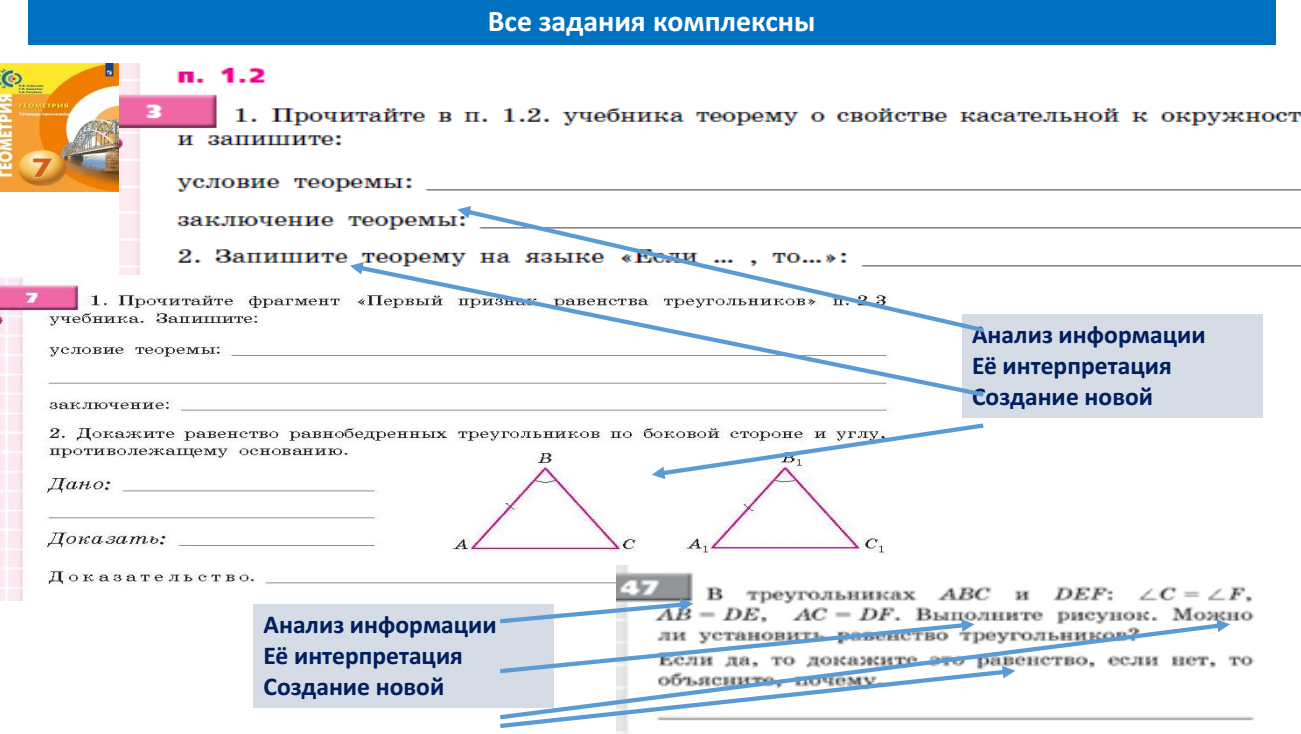 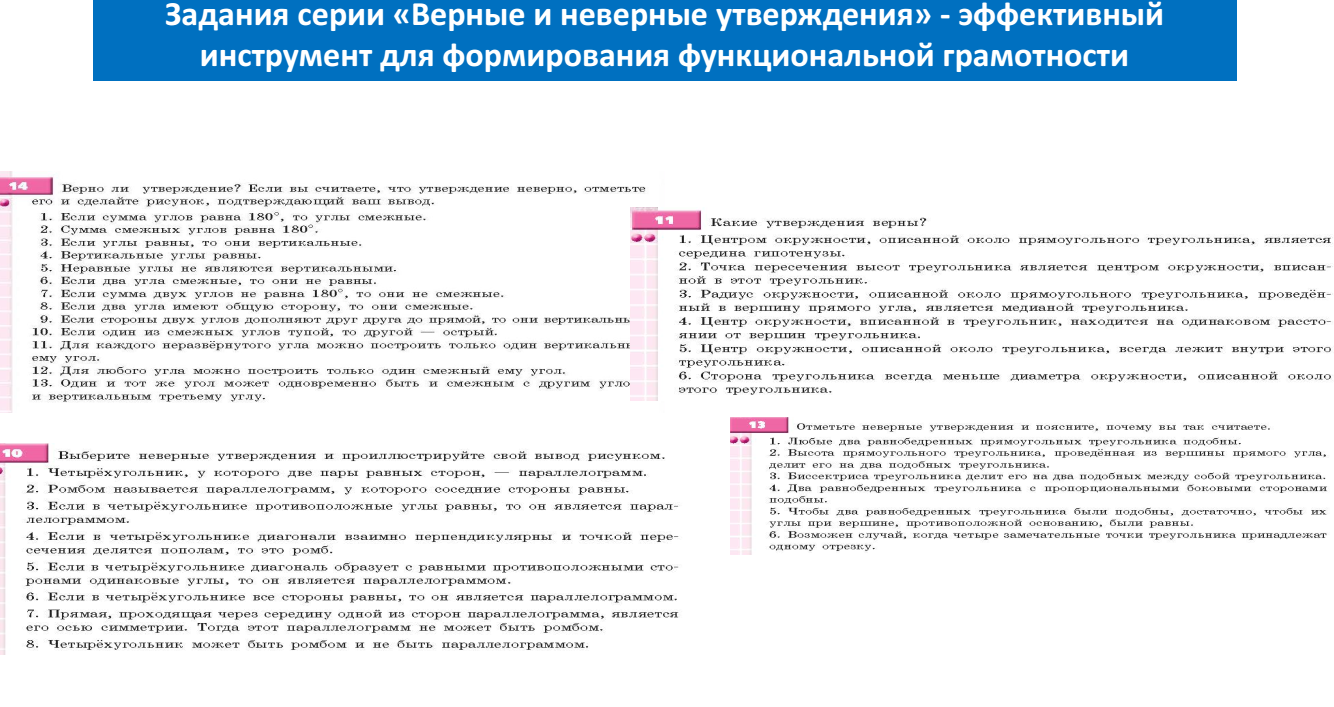 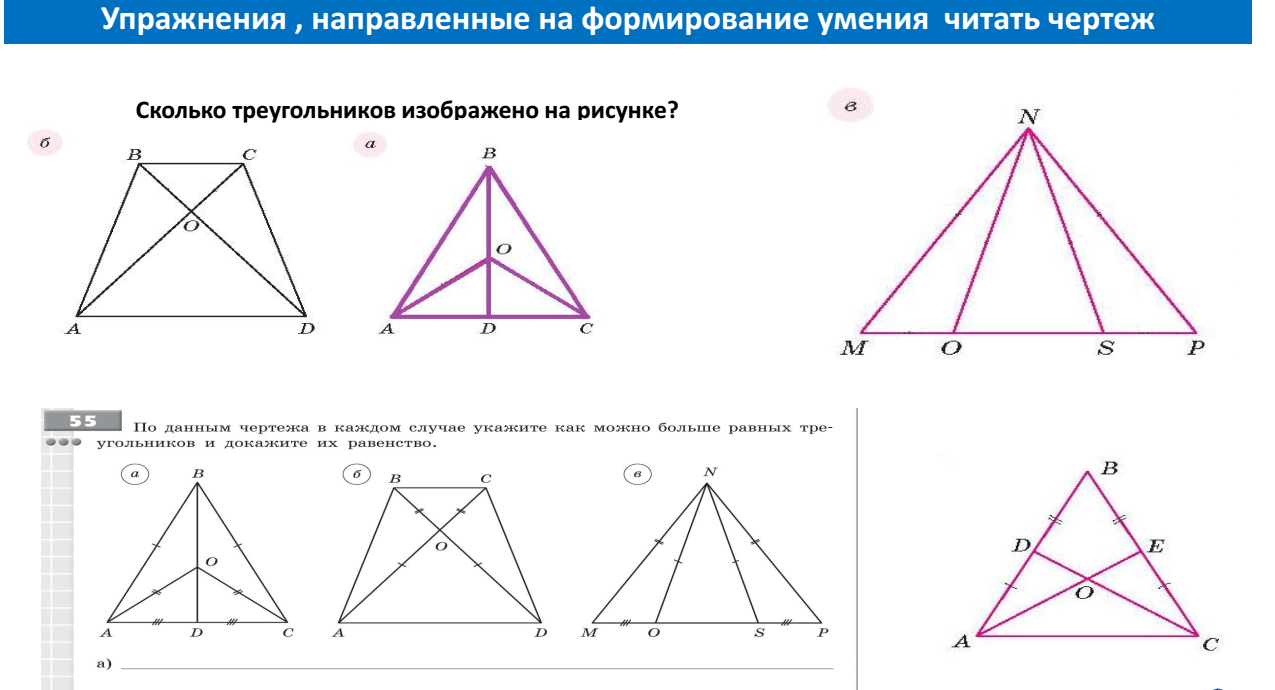 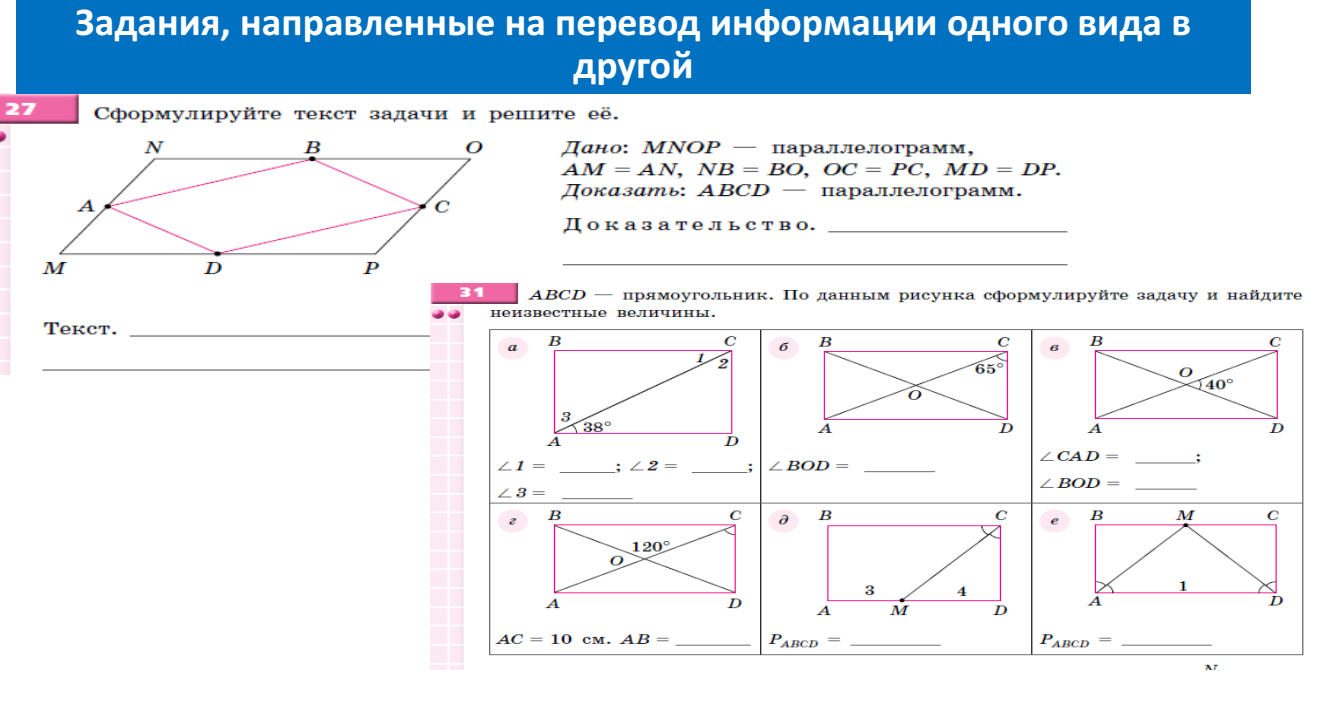 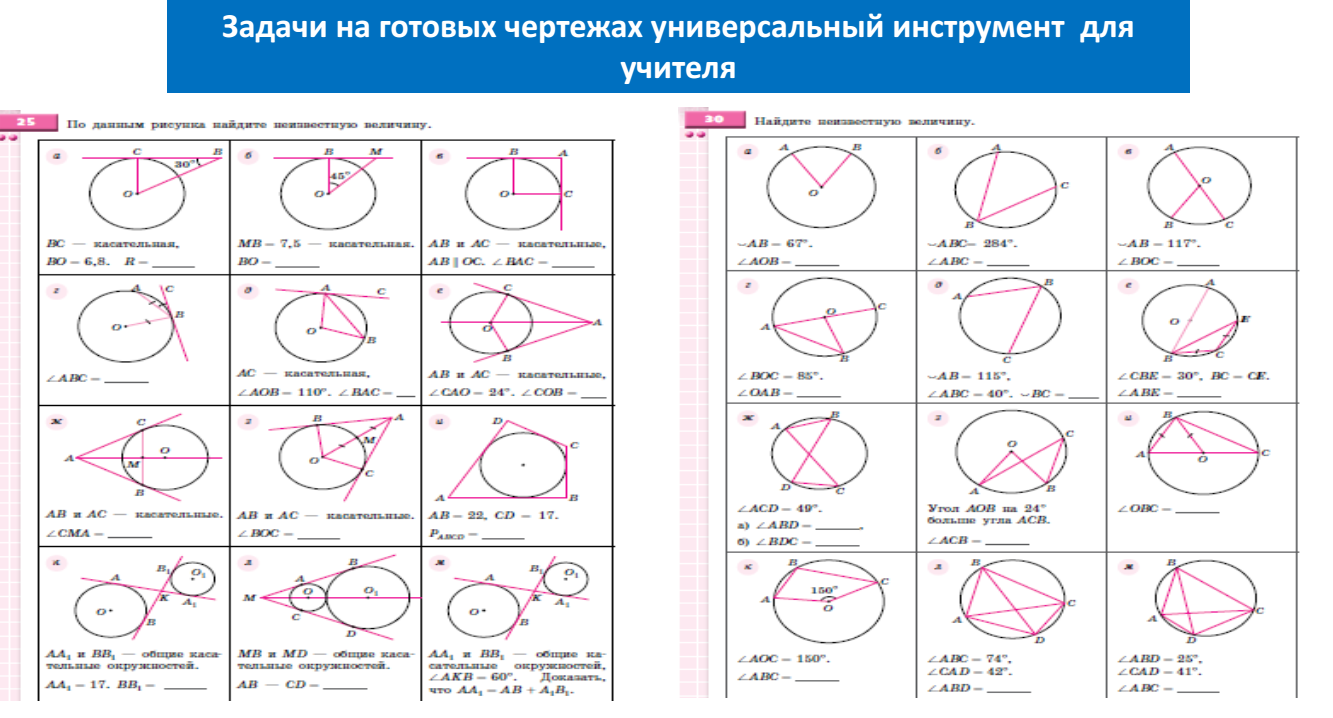 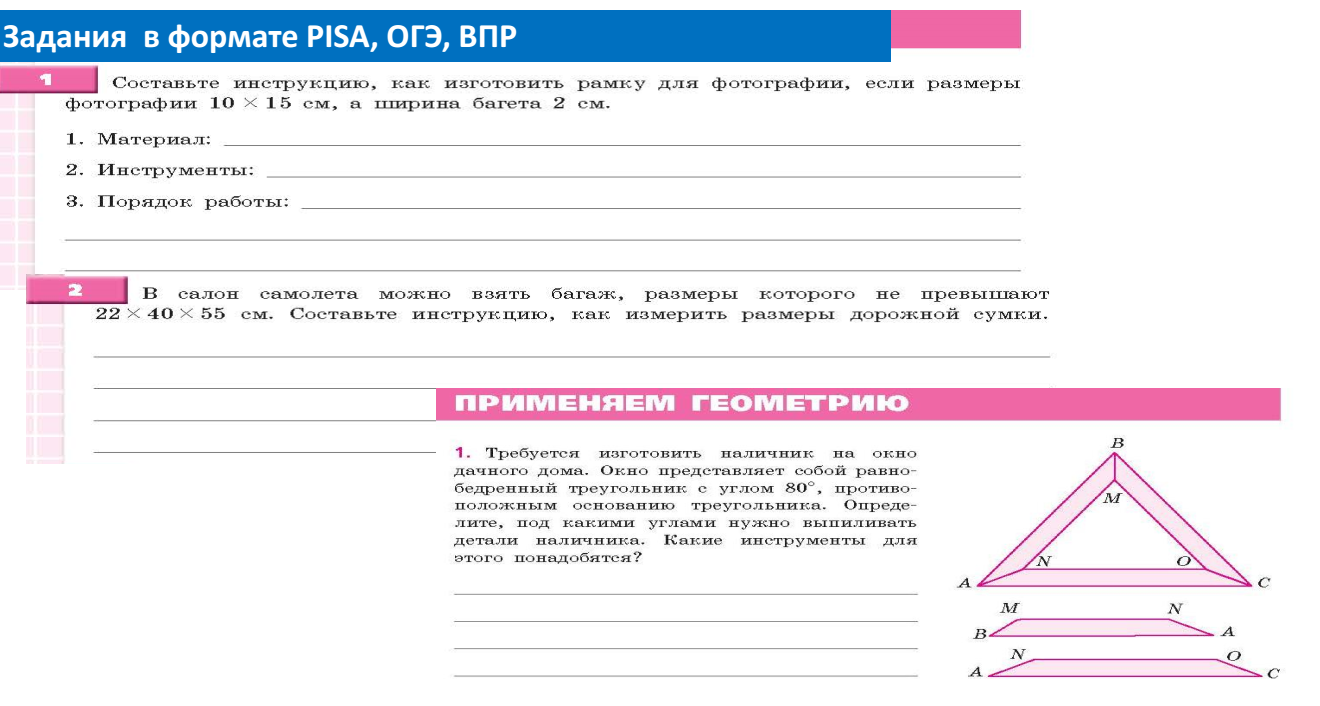 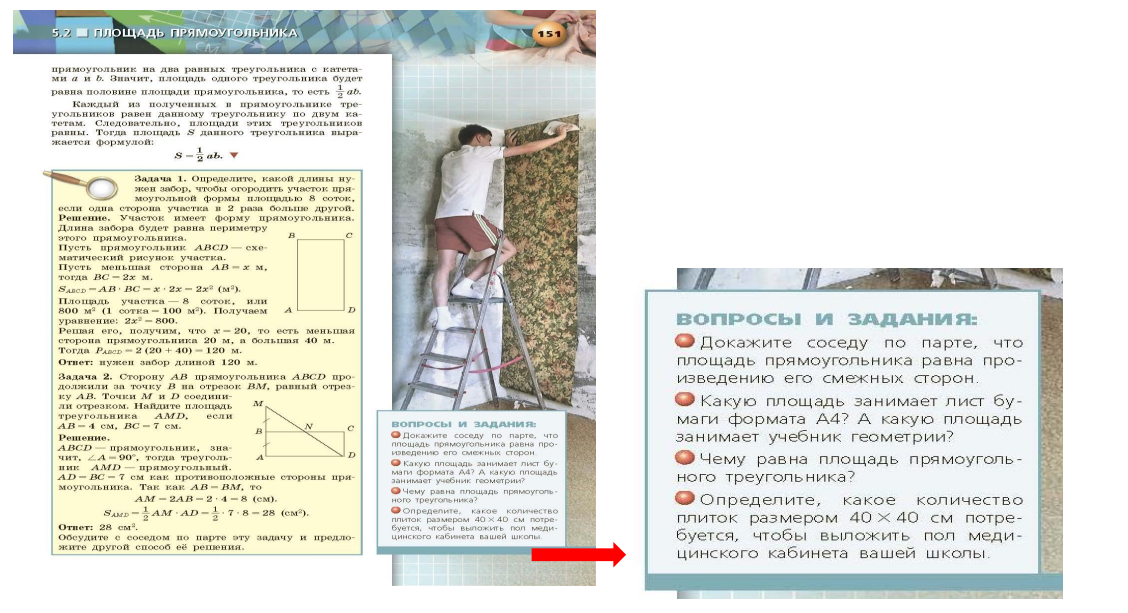 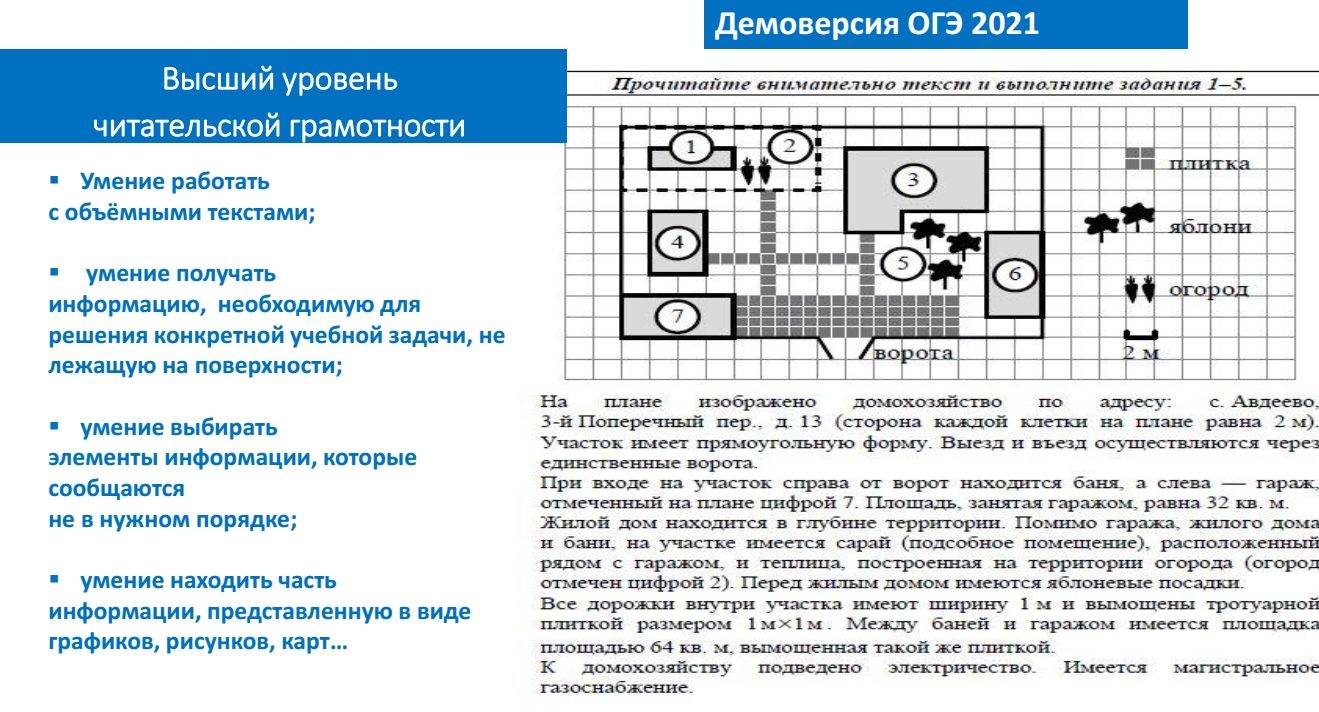 Что делать? Какформироватьфункциональнуюграмотность?
Технологии развивающего обученияЭффективные педагогические практикиУчебные задания и учебные ситуации
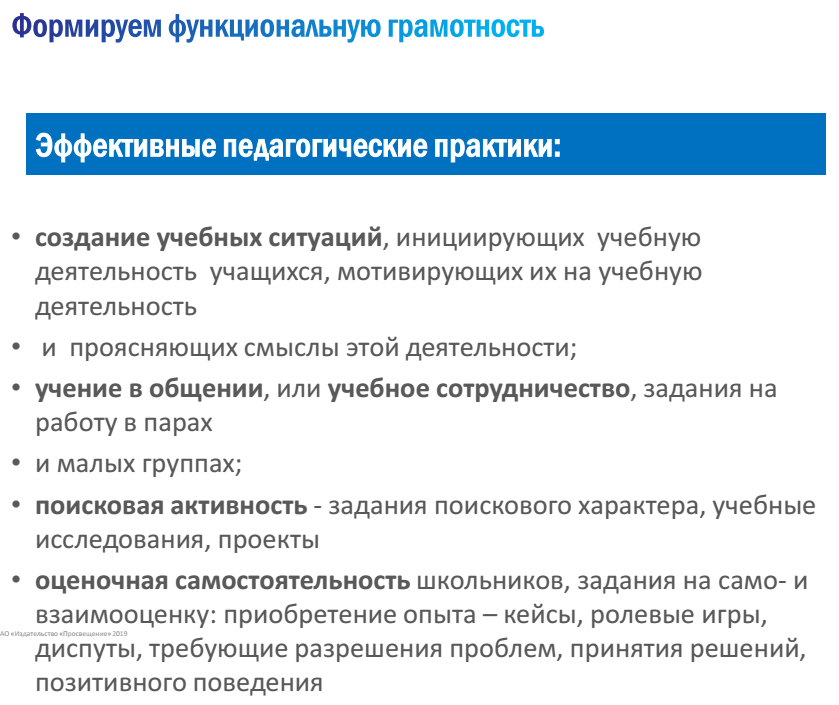  Практические работы (измерения на местности, определение размеров и расстояний до недоступных объектов, вычисление площадей в повседневной жизни) 
 Проекты по математике прикладного характера (Статистика одной школы. Профессии выпускников нашей школы. Подверженность вредным привычкам учащихся нашей школы. Как работает школьная столовая. Наша успеваемость в этом учебном году. Время, затрачиваемое на выполнение домашнего задания. Среднестатистический житель нашего села. Задачи на проценты, решаемые в жизни. Проект детского городка. Математические игрушки для новогодней елки. Вероятность на экзамене. Выигрышная ситуация в играх) 
 Интегрированные уроки (математика + физика, математика + география, математика + история, математика + химия и пр.) 
 Межпредметные проекты (Математика здоровья. Математика и стихосложение. Математический анализ экологической ситуации. Арифметическая и геометрическая прогрессии в нашей жизни. Функции в математике, в природе и технике. Графики вокруг нас. В окружении симметрии. Геометрический орнамент древних арабов. Геометрия в геодезии. Фуллерены — многогранники в мире химии. Геометрия в живописи, скульптуре и архитектуре. Математика космических путешествий. Статистика в спорте).
Формы организации обучения
Региональная оценка по модели PISA
PISA для школ, 2019 год
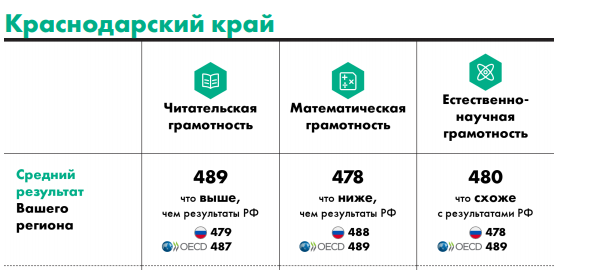 Сайт Института развития стратегии образования РАО

http://skiv.instrao.ru/bank-zadaniy/matematicheskaya-gramotnost/
Сайт ФИОКО   www.fioco.ru